SERPM 8 PopSyn 2015 Population and Household Validation and Calibration
RTTAC-MS
Marty Milkovits, JJ Zang, Jay Evans, David Kurth
9/19/2017
Revision History
9/19/2017 – revisions to recommendations to only impact household and persons composition, but not spatial locations. Added next steps slide to specify that PopSyn III outputs would be summarized following revised control totals.
Original version presented to Project Status Meeting on 9/18/2017
2
Outline
Description of validation data sources
County total population and households comparison
TAZ control total and ACS data comparison by attributes
Next steps and recommendation
3
Description of validation data sources
2015 TAZ population and household control totals
PopSyn III Synthetic population
Synthetic population and household data based on TAZ level data.
2015 Bureau of Economic and Business Research (BEBR) Population Estimates
2011-2015 American Community Survey (ACS)
2011-2015 PUMS 
Micro population/household records using 5% of ACS sample
4
Total PopulationCounty
PopSyn outputs match TAZ population control total.
Broward and Miami-Dade slightly underestimate population compared to BEBR.
BEBR and ACS estimates are close.
5
Total HouseholdsCounty
PopSyn outputs match TAZ households control total.
TAZ control totals is close to BEBR estimates.
ACS has fewer households (thus larger average hh size) than TAZ or BEBR
6
County-Level Control Totals
TAZ level controls are consistent with BEBR totals
BEBR is considered to be more reliable than ACS for the region
No changes recommended to total households or total population
BEBR does not include estimates by market segment
ACS data is most reliable estimates in region
Market segment level analysis should first scale ACS data to TAZ (BEBR) county-level control totals
7
SERPM8 Market Segments
TAZ level household and person attributes (control totals):
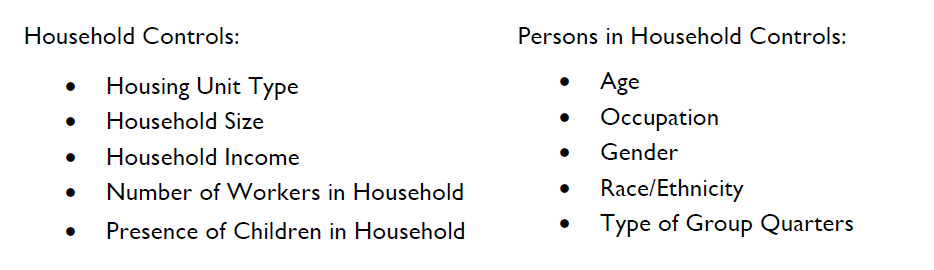 8
TAZ control and ACS ComparisonHousehold Variables
*ACS total scaled to match TAZ
TAZ control overestimate 4-persons households.
9
[Speaker Notes: ACS county total were scaled to match TAZ control for equal comparison between segmented variables.

2011-2015 ACS household income: IN 2015 INFLATION-ADJUSTED DOLLARS, consistent with TAZ 2015 household income dollars.]
TAZ control and ACS ComparisonHousehold Variables
*ACS total scaled to match TAZ
10
[Speaker Notes: ACS county total were scaled to match TAZ control for equal comparison between segmented variables.

2011-2015 ACS household income: IN 2015 INFLATION-ADJUSTED DOLLARS, consistent with TAZ 2015 household income dollars.]
TAZ control and ACS ComparisonHousehold Variables
*ACS total scaled to match TAZ
TAZ control underestimate lowest and highest income households.
11
[Speaker Notes: ACS county total were scaled to match TAZ control for equal comparison between segmented variables.

2011-2015 ACS household income: IN 2015 INFLATION-ADJUSTED DOLLARS, consistent with TAZ 2015 household income dollars.]
TAZ control and ACS ComparisonPerson Variables
*ACS total scaled to match TAZ
* Full-time, part-time estimates were generated using PUMS data to ensure the consistency of worker definition.
12
[Speaker Notes: Employment status definition (based on PopSyn Python scripts):

Full-time: age>=16 & ESR in (1,2,4,5) & WKHP >=35 & WKW in (1,2,3,4)
Part-time: age>=16 & ESR in (1,2,4,5) & WKW >=5 
                 or age>=16 & ESR in (1,2,4,5) & WKHP <35 & WKW in (1,2,3,4)
Unemployed: age>=16 & ESR in (3,6)

ESR 1 Employment status recode 
b .N/A (less than 16 years old) 
1 .Civilian employed, at work 
2 .Civilian employed, with a job but not at work 
3 .Unemployed 
4 .Armed forces, at work 
5 .Armed forces, with a job but not at work 
6 .Not in labor force 

WKW 2 Weeks worked during past 12 months 
b .N/A (less than 16 years old/did not work .during the past 12 months) 
1 .50 to 52 weeks 
2 .48 to 49 weeks 
3 .40 to 47 weeks 
4 .27 to 39 weeks 
5 .14 to 26 weeks 
6 .13 weeks or less

WKHP: Usual hours worked per week past 12 months]
TAZ control and ACS ComparisonPerson Variables
*ACS total scaled to match TAZ
* Full-time, part-time estimates were generated using PUMS data to ensure the consistency of worker definition.
13
[Speaker Notes: Employment status definition (based on PopSyn Python scripts):

Full-time: age>=16 & ESR in (1,2,4,5) & WKHP >=35 & WKW in (1,2,3,4)
Part-time: age>=16 & ESR in (1,2,4,5) & WKW >=5 
                 or age>=16 & ESR in (1,2,4,5) & WKHP <35 & WKW in (1,2,3,4)
Unemployed: age>=16 & ESR in (3,6)

ESR 1 Employment status recode 
b .N/A (less than 16 years old) 
1 .Civilian employed, at work 
2 .Civilian employed, with a job but not at work 
3 .Unemployed 
4 .Armed forces, at work 
5 .Armed forces, with a job but not at work 
6 .Not in labor force 

WKW 2 Weeks worked during past 12 months 
b .N/A (less than 16 years old/did not work .during the past 12 months) 
1 .50 to 52 weeks 
2 .48 to 49 weeks 
3 .40 to 47 weeks 
4 .27 to 39 weeks 
5 .14 to 26 weeks 
6 .13 weeks or less

WKHP: Usual hours worked per week past 12 months]
TAZ control and ACS ComparisonPerson Variables
*ACS total scaled to match TAZ
14
[Speaker Notes: Employment status definition (based on PopSyn Python scripts):

Full-time: age>=16 & ESR in (1,2,4,5) & WKHP >=35 & WKW in (1,2,3,4)
Part-time: age>=16 & ESR in (1,2,4,5) & WKW >=5 
                 or age>=16 & ESR in (1,2,4,5) & WKHP <35 & WKW in (1,2,3,4)
Unemployed: age>=16 & ESR in (3,6)

ESR 1 Employment status recode 
b .N/A (less than 16 years old) 
1 .Civilian employed, at work 
2 .Civilian employed, with a job but not at work 
3 .Unemployed 
4 .Armed forces, at work 
5 .Armed forces, with a job but not at work 
6 .Not in labor force 

WKW 2 Weeks worked during past 12 months 
b .N/A (less than 16 years old/did not work .during the past 12 months) 
1 .50 to 52 weeks 
2 .48 to 49 weeks 
3 .40 to 47 weeks 
4 .27 to 39 weeks 
5 .14 to 26 weeks 
6 .13 weeks or less

WKHP: Usual hours worked per week past 12 months]
Spatial Distribution
5-year ACS data is available at the census tract level
Market segment differences vary by super-district
Household and population totals vary by super district
Key question:
ACS or TAZ spatial distribution at super district level?
ACS or TAZ market segment distribution?
Following tables show effective scaling factors
Spatial distribution adjustment
Market segment adjustment
15
Total HouseholdsSuper District
16
[Speaker Notes: -TAZ and ACS estimates differ at super district level.
-Scale the TAZ estimates to match ACS households distribution among super district within one county.]
Total PopulationSuper District
17
Household Size AdjustmentsSuper District
18
Household Income AdjustmentsSuper District
19
[Speaker Notes: Scale TAZ estimates to match ACS market segments distribution for each super district.]
Number of Workers AdjustmentsSuper District
20
Presence of Children AdjustmentsSuper District
21
Age AdjustmentsSuper District
22
Gender AdjustmentsSuper District
23
Recommendation
Maintain TAZ total household and total person control totals as specified by the T/MPOs
T/MPO spatial distribution is more reliable than ACS. 
Adjust TAZ control totals to match ACS distribution pattern by market segment at super district level
ACS market segment distribution is more reliable.
Scale factors presented above are preliminary
An iterative proportional fitting process is necessary to derive final factors
24
Next Steps
Derive balanced scale factors for household and person compositions
Apply scale factors and compare PopSynIII outputs to control totals and ACS
Identify segments where revised control totals are not well matched due to correlations in sample population
Revise control totals to compensate as necessary
25